CNS Stimulant DRUGS
 
1. Cortical stimulants (Cerebral Cortex Stimulant)
	
2. Brainstem stimulants (Medullary Stimulants, Analeptics)
 
3. Spinal cord stimulants
 
1- Cortical Stimulants
 
1) Psychomimetics 
	- Amphetamine and related drugs
	- Cocaine
2) Hallucinogens
3) Methylxanthines
4) Nootropic drugs e.g.Piracetam
Amphetamine and amphetamine-like drugs
 
Amphetamine and dextroamphetamine, together with methamphetamine and methylphenidate, comprise a group of drugs with very similar pharmacological properties. 

They are substrates for the neuronal uptake transporters for noradrenaline, serotonin and dopamine, and cause release of these mediators producing the acute effects described below. 

With prolonged use, they are neurotoxic, causing degeneration of amine-containing nerve terminals and eventually cell death. 
Amphetamine, and related drugs such as methamphetamine are a group of drugs that act by increasing levels of norepinephrine, serotonin, and dopamine in the brain. 

It includes prescription CNS drugs commonly used to treat attention-deficit hyperactivity disorder (ADHD) in adults and children, narcolepsy and chronic fatigue syndrome. 

Initially it was more popularly used to diminish the appetite and to control weight.
Mechanism of action:- Indirectly acting sympathomimetics- Action in CNS and periphery-Taken up by Noradrenergic neurons and cause release of NA (Also cause release of dopamine and serotonin in the brain by similar mechanisms ).- Blocks NA reuptake.
Facilitated vesicular noradrenaline release by amphetamine
The main central effects of amphetamine-like drugs are:
- Locomotor stimulation 
- Euphoria and excitement 
- Stereotyped behaviour 
- Anorexia ( decrease appetite causing loss of weight )
- Increase wakefulness
- Increase Alertness
- Decrease fatigue
- Increase physical performance
 Hallucinations followed by depression and fatigue after    	large doses
 Tolerance and psychic dependence
In addition, amphetamines have peripheral sympathomimetic actions such as:   producing a rise in blood pressure. Inhibition of gastrointestinal motility.
In experimental animals, amphetamines cause increased alertness and locomotor activity, and increased grooming; they also increase aggressive behaviour. With large doses of amphetamines, stereotyped behaviour occurs. This consists of repeated actions, such as licking, gnawing, rearing or repeated movements of the head and limbs. These behavioural effects are evidently produced by the release of catecholamines in the brain, because pretreatment with 6-hydroxydopamine, which depletes the brain of both noradrenaline and dopamine, abolishes the effect of amphetamine, as does pretreatment with α-methyltyrosine, an inhibitor of catecholamine biosynthesis. Similarly, tricyclic antidepressants and monoamine oxidase inhibitors potentiate the effects of amphetamine, presumably by blocking amine reuptake or metabolism.  In humans, amphetamine causes euphoria; with  intravenous injection, this can be so intense as to be  Described as 'orgasmic'. Subjects become confident, hyperactive and talkative, and sex drive is said to be Enhanced.
Fatigue, both physical and mental, is  reduced by amphetamine, and many studies have  shown improvement of both mental and physical performance in fatigued, although not in well-rested, subjects. Mental performance is improved for simple  tedious tasks much more than for difficult tasks, and  Amphetamines have been used to improve the  performance of soldiers, military pilots and others who  need to remain alert under extremely fatiguing conditions. It has also been in vogue as a means of helping students  to concentrate before and during examinations, but  the improvement caused by reduction of fatigue can be  Offset by the mistakes of overconfidence. Amphetamine-like drugs cause marked anorexia, but with continued administration this effect wears off in a few days and food intake returns to normal.
Clinical uses
1- Appetite suppressant
2- ADHD 
3- Narcolepsy and chronic fatigue syndrome
4- Treatment-resistant depression

Along with methylphenidate, amphetamine is one of the standard treatments for ADHD. Beneficial effects for ADHD can include:
 	Improved impulse control
 	Improved concentration
	Decreased sensory over stimulation
	Decreased irritability and decreased anxiety.

Amphetamines are sometimes used to augment anti-depressant therapy in treatment-resistant depression.
 
 
As appetite suppressants in humans and weight loss is still approved in some countries, but is regarded as obsolete and dangerous in others because of its tendency to cause pulmonary hypertension, which can be so severe as to necessitate heart-lung transplantation.
Adverse effects
Cardiovascular: 
Vasoconstriction
Tachycardia 
Palpitation
Ear, nose, and throat: 
Decongestant
Xerostomia
Eye: 
Mydriasis
Relaxation of ciliary muscle 
Gastrointestinal: 
Decreased secretions 
Decreased peristalsis
Genitourinary: 
Urinary retention
Erectile dysfunction
Others:  Decrease in appetite/weight loss , Euphoria , Insomnia, Visual disturbance,  Aggressiveness
Contraindications
CNS Stimulants 

Agitated states 

Patients with a history of drug abuse 

patients with a history of heart disease or hypertension.

Amphetamines can cause a life-threatening complication in patients taking MAOI antidepressants.

Amphetamine is not suitable for patients with a history of glaucoma.

Amphetamines have also been shown to pass through into breast milk. Because of this, mothers taking medications containing amphetamines are advised to avoid breastfeeding during their course of treatment.
Cocaine HCl
Mechanism:
Prevents reuptake of NA in the CNS and periphery (prolongs the action of NA).
Actions:
- Similar to amphetamine
- Also has local anaesthetic action.
Clinical uses:
- Local anasesthesia (eye, nose & throat surgery)
- Eye drops cause mydriasis (used in eye examination).
 
Side effects:
1- Similar to amphetamine
2- Abused drug by sniffing and by injection
	* Sniffing Leads to nasal puncture.
	* Injection Risk of AIDS and Hepatitis.
3- Abortion and premature labour in women.
 4- Cocaine base (Crack) is more toxic than the salt
Hallucinogens
1-  Methoxylated amphetamines
	(mescaline;dimethoxyamphetamine)
2- High doses of amphetamine & analogus
3- High doses of cocaine
4- L S D: inhibits firing of serotonergic neurons 	via Stimulation of 5-HT2 receptors
5- Cannabis (marihuana and Hashish)
	contains δ-9-tetrahydrocannabinol
	(antiemetic in cancer patients)
Piracetam
Nootropic drug (effects intellect)
M.O.A. Not clear
	-Improves microcirculation in CNS
	No central vasodilatation
	Causes peripheral vasodilatation
Clinical uses :
	-Loss of memory , vertigo , Alzheimer's disease
	-Learning difficulties in children
	-Chronic alcoholism and alcohol withdrawal
	-Coma
adverse effects :
	Nervousness
	anxiety
	sleep disturbances
Methylxanthines 1- Caffeine (1,3,7-trimethylxanthines) 2- Theophylline (1,3-trimethylxanthines) 3- Theobromine (3,7-trimethylxanthines) Alkaloids: Occurs  naturally in plants, tea, coffee and colaAbsorption and Fate:- Absorbed from GIT, Rectum and Parentral- Metabolized in liver by partial demethylation followed by oxidation and the methyl derivatives are excreted by the kidney. 10 % of alkaloids is excreted unchanged- Since demethylation of xanthines is only partial and not complete, the formation and excretion of uric acid is not increased, therefore, Xanthines are not contraindicated in GOUT.
Methyl Xanthines
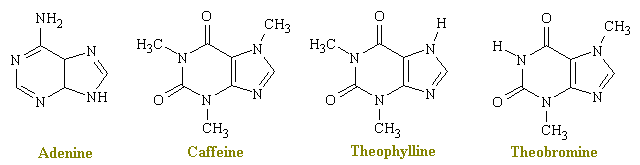 16
Mechanisms of action :1- Methylxantines inhibit phosphodiesterase enzyme which convert 3,5 cyclic AMP to the inactive 5-AMP, thus increasing concentration of cyclic AMP and cyclic GMP in the tissues.  It should be remembered that catecholamines also increase the concentration of cyclic AMP in many tissues but by a different mechanism, mainly, through stimulation of synthesis of cyclic AMP via activation of adenyl cyclase enzyme.2- Xanthines inhibit adenosine receptors. This action is responsible for their Bronchodilator effect.
Mechanisms of action : competitive nonselective Inhibition of phosphodiesterase (PDE), the enzyme that degrades cAMP to AMP, thus increases cAMP and cGMP in tissues .Anti-PDE effect requires high concentration of the drugnonselective adenosine receptor antagonists . Mainly at A2 receptors.
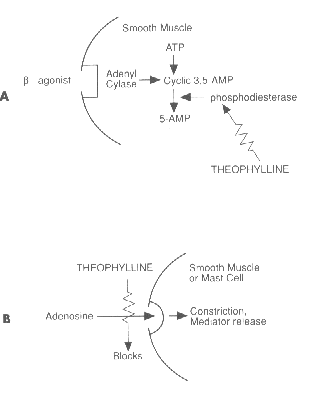 Pharmacological actions :
Smooth muscle:  direct relaxation and spasmolytic action (especially bronchi and Biliary tract) Theophylline most effective.

CNS: 
	Cerebral Cortex stimulatin (caffeine > theophylline > theobromine) 
	Descending stimulation of CNS
	Increase Motor activity
	Increase mental activity
	Relief Fatigue
	Prolonged consumption leads to Anxiety, Insomnia and tremors.
Cardiovascular: Two opposite effects
	- Bradycardia----cental effect---Vagal center
	- Tachycardia----peripheral effect---direct myocardium stimulant action
	- No change in Heart Rate
- After large dose of caffeine, the direct stimulant action on the myocardium predominates and a definite tachycardia is observed
Systemic and coronary blood vessels: Vasodilation Cerebral Blood vessels: Vasocontriction due to          Central stimulant action of xanthenes on Vasomotor         Center resulting in decrease in cerebral blood flow        (Relief hypertensive headache) Diuretic action:  Mild dieresis due to  inhibition of  Na reabsorptionSkeletal muscle:  Increase in physical and muscular activity Gastric Secretion:  Increase in gastric acid secretion
Clinical uses :

 
1- Bronchial asthma: Theophylline
	Aminophylline (theophylline + ethylene diamine) used in asthma

2- Billary colic

3- Migrain: Caffeine headache
	Caffeine + ergot alkaloids migraine

4. Fatigue
 
 
5. CNS depression states caused by tranquilizers, sedatives and antihistamines.
Medical problems related to xanthine beverage
1- children are more susceptible than adults to the excitation by xanthins

2- Over consumption of xanthinees my lead to restlessness, anxiety, tremors, insomnia, palpitation and tachycardia

3- Peptic ulcer patients should abstain from xanthine beaverage to avoid their irritant action on the gastric mucosa and their stimulant action on gastric secretion

4- Tea causes constipation due to its high tannin content

5- Hypertensive patients should control their intake of coffee and tea to avoid CNS stimulation
2- Brainstem Stimulants (analeptics) They have been used as respiratory stimulants to treat acute overdose with CNS depressants. In large dose, they produce Clonic convulsion 1- Picrotoxin : Clonic  convulsions				Asymmetric				Coordinated				Spontaneous in origin				intermitted Mechanism: GABA A receptors Antagonist .Now obsolete2- Pentylenetetrazole :	induces convulsions	Mechanism not clear	Respiratory stimulant3- Doxapram :	- Respiratory stimulant 	- Induces convulsions at high dose	- Used in recovery from general anaesthesia.
3- Spinal cord stimulants
1- Strychnine 
	- Natural poison 
	- Causes tonic convulsions
				symmetric
				uncoordinated
				reflex in origin
				continuous
During convulsion, the body is arched in hyperextension, a posture described as OPISTHOTONUS.

Mechanism: Competitive antagonism for glycine receptors